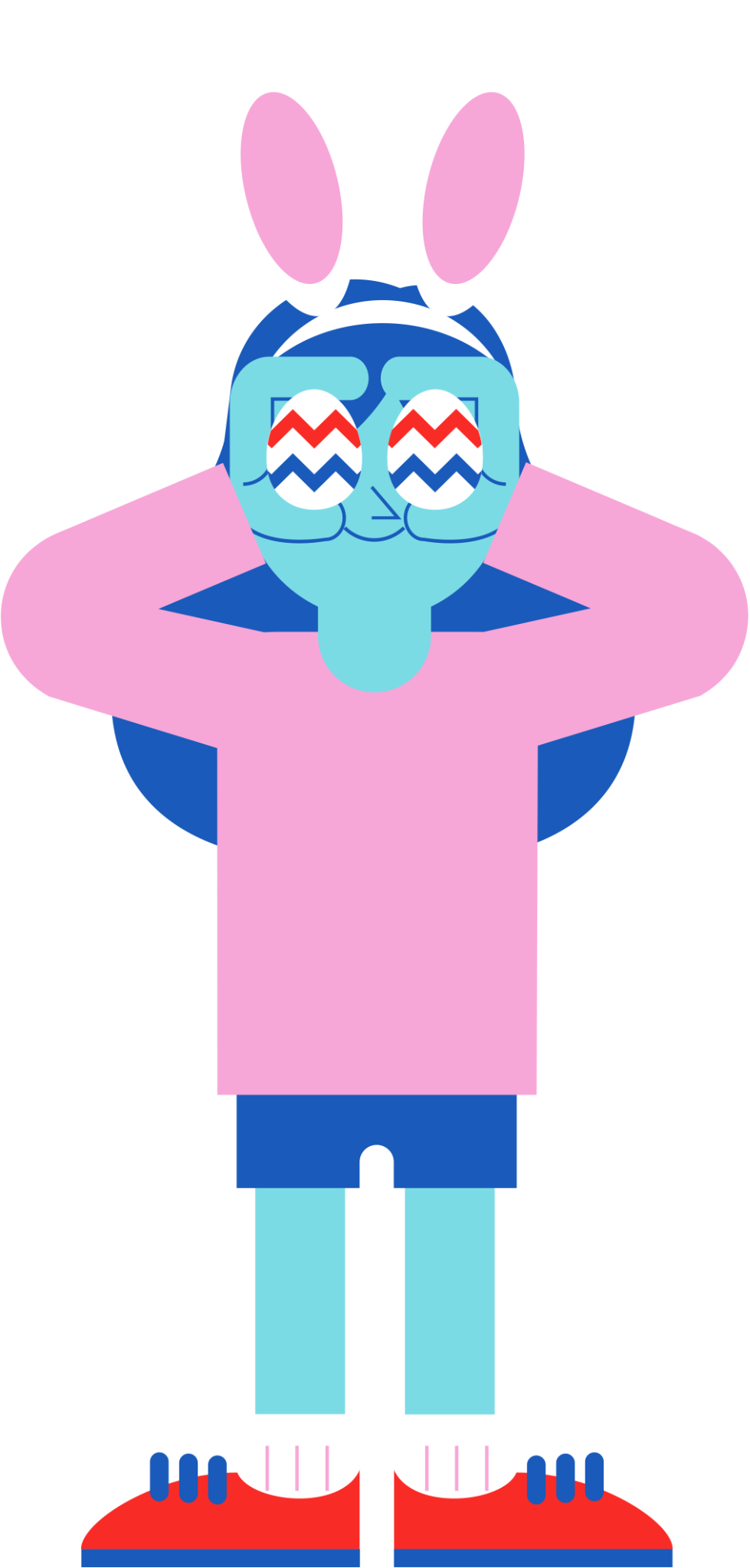 EASTER
JEOPARDY
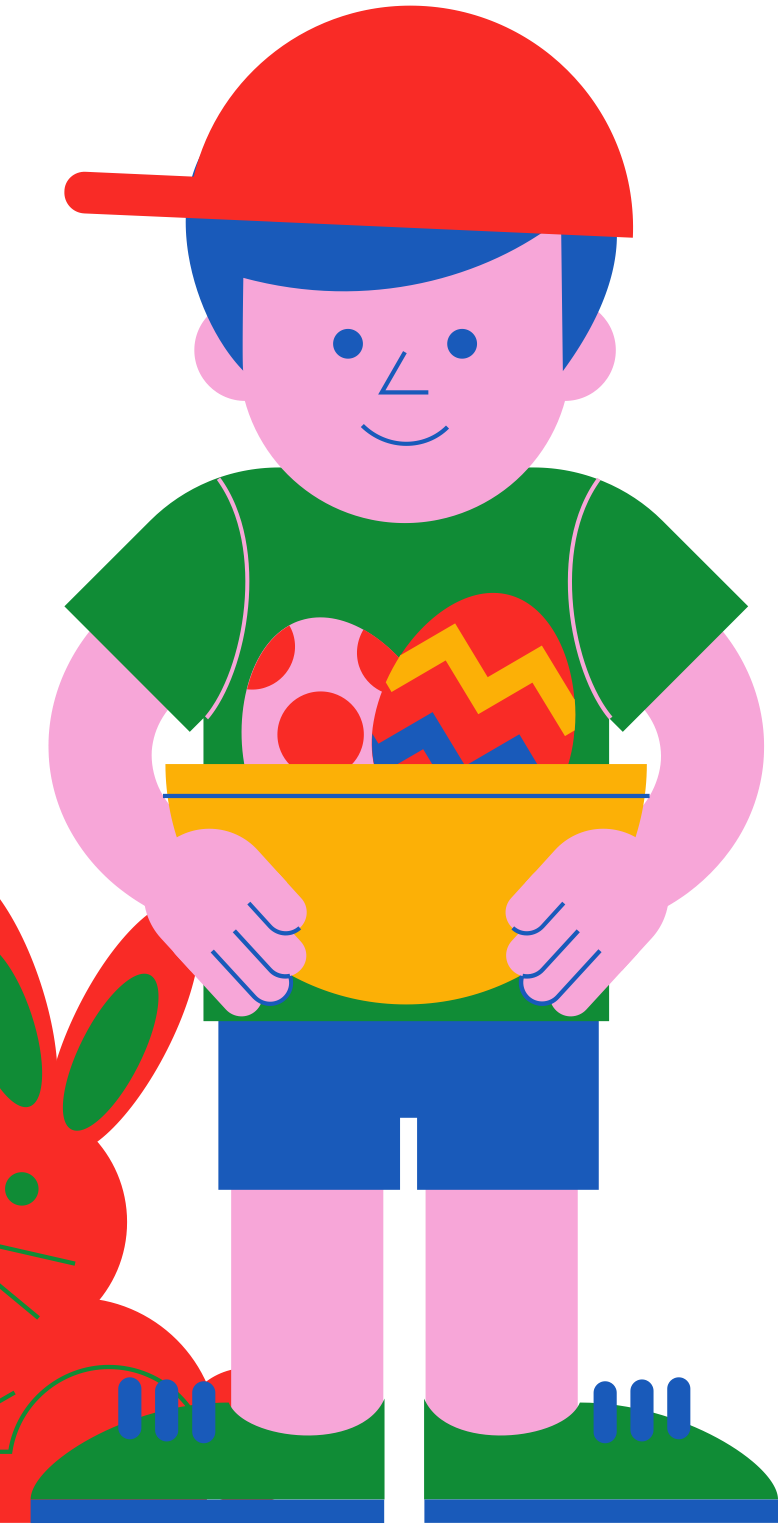 WRITE A SUBTITLE HERE
TEAM MEMBERS
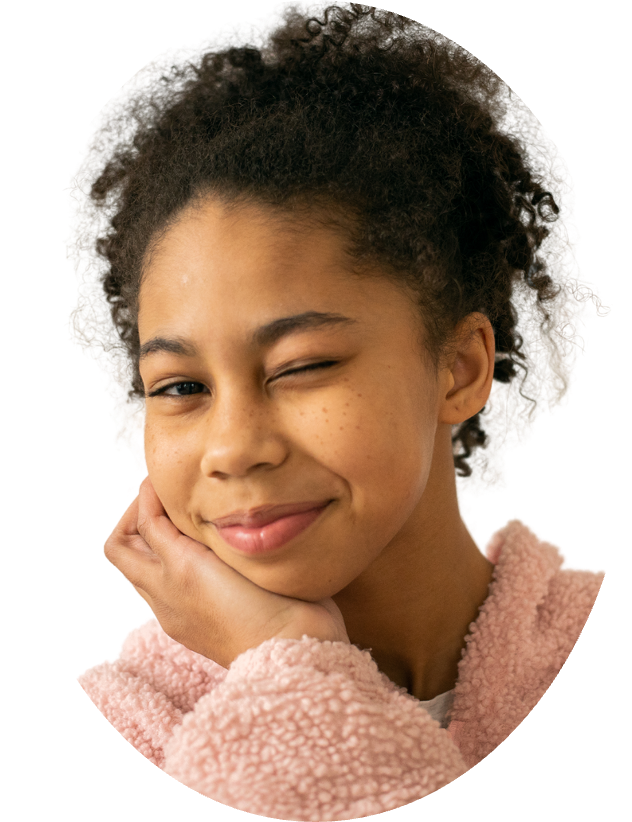 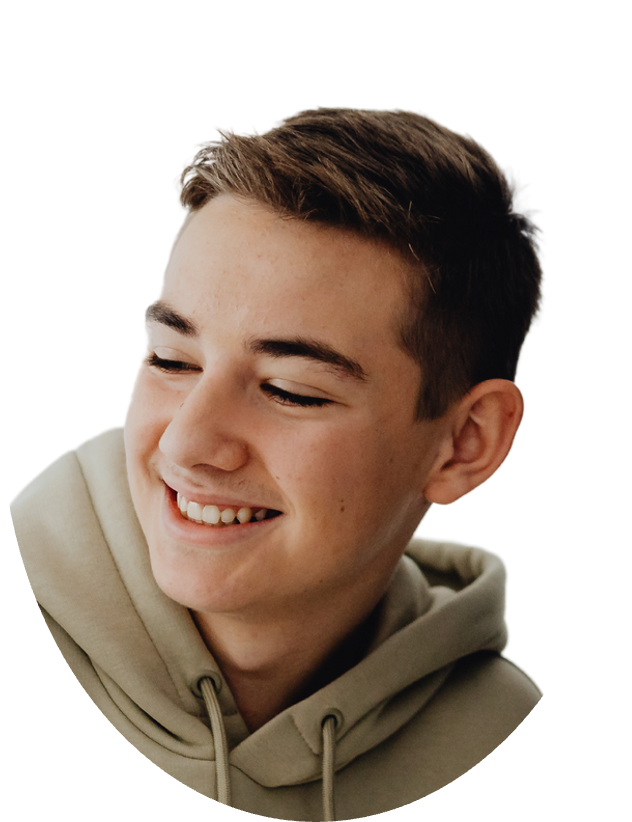 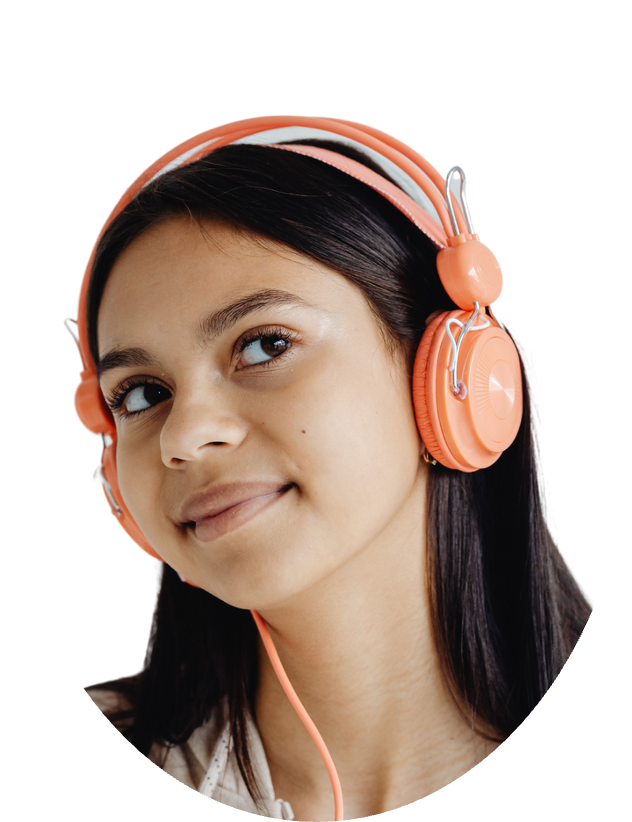 JANE DOE
JOHN DOE
JANE DOE
RULES & OVERVIEW
01
02
03
Write a main topic here
Write a main topic here
Write a main topic here
Presentations are communication tools that can be used as lectures.
Presentations are communication tools that can be used as lectures.
Presentations are communication tools that can be used as lectures.
BUNNY
FILMS
HISTORY
CATEGORIES
TRADITIONS
CUISINE
SYMBOLS
TRADITIONS
100
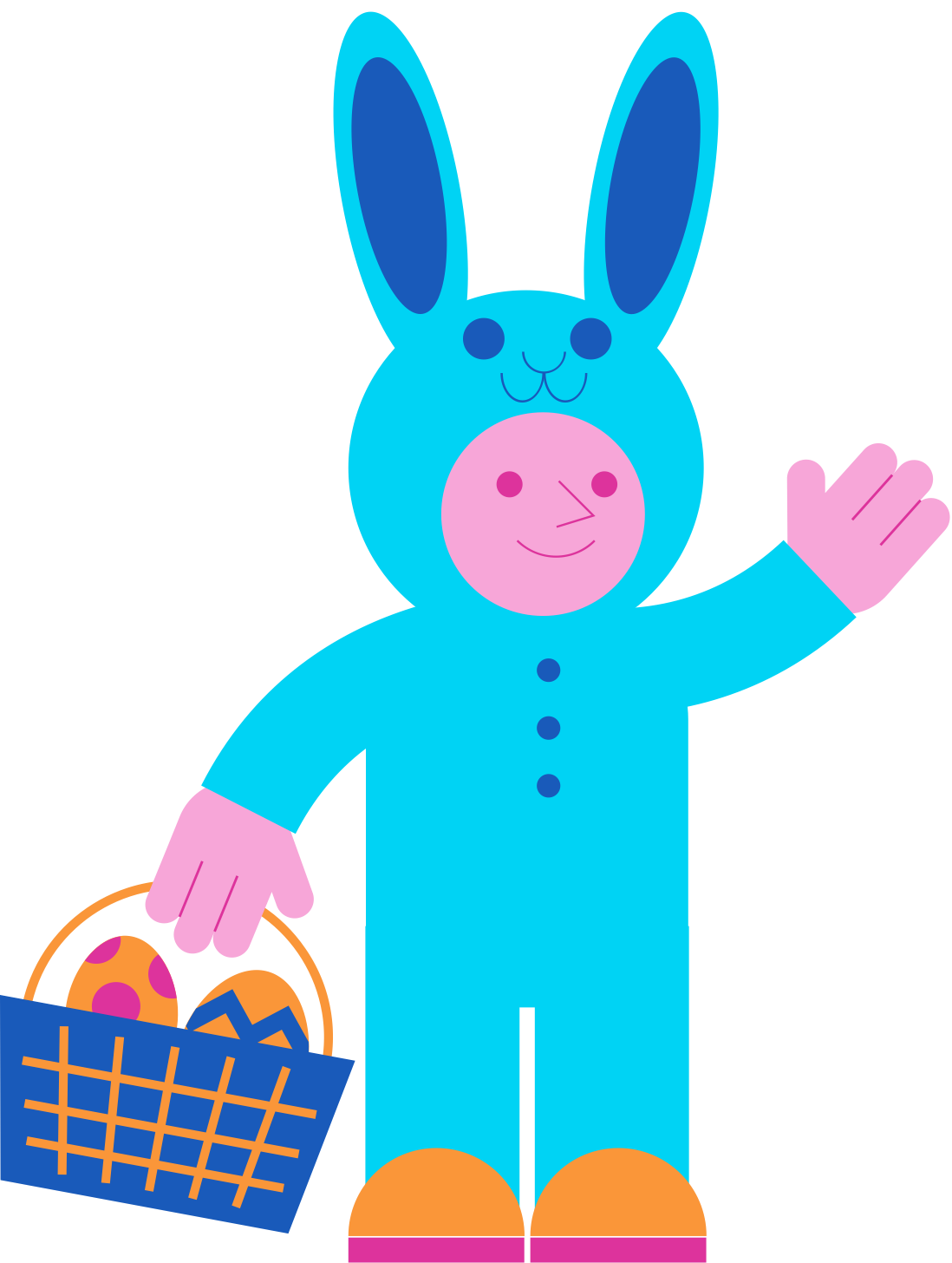 QUESTION 1
POINTS
In what country did the tradition of the Easter Bunny originate?
100
POINTS
ANSWER
GERMANY
Lorem ipsum dolor sit amet, consectetur adipiscing elit, sed do eiusmod tempor incididunt ut labore et dolore magna aliqua.
200
QUESTION 2
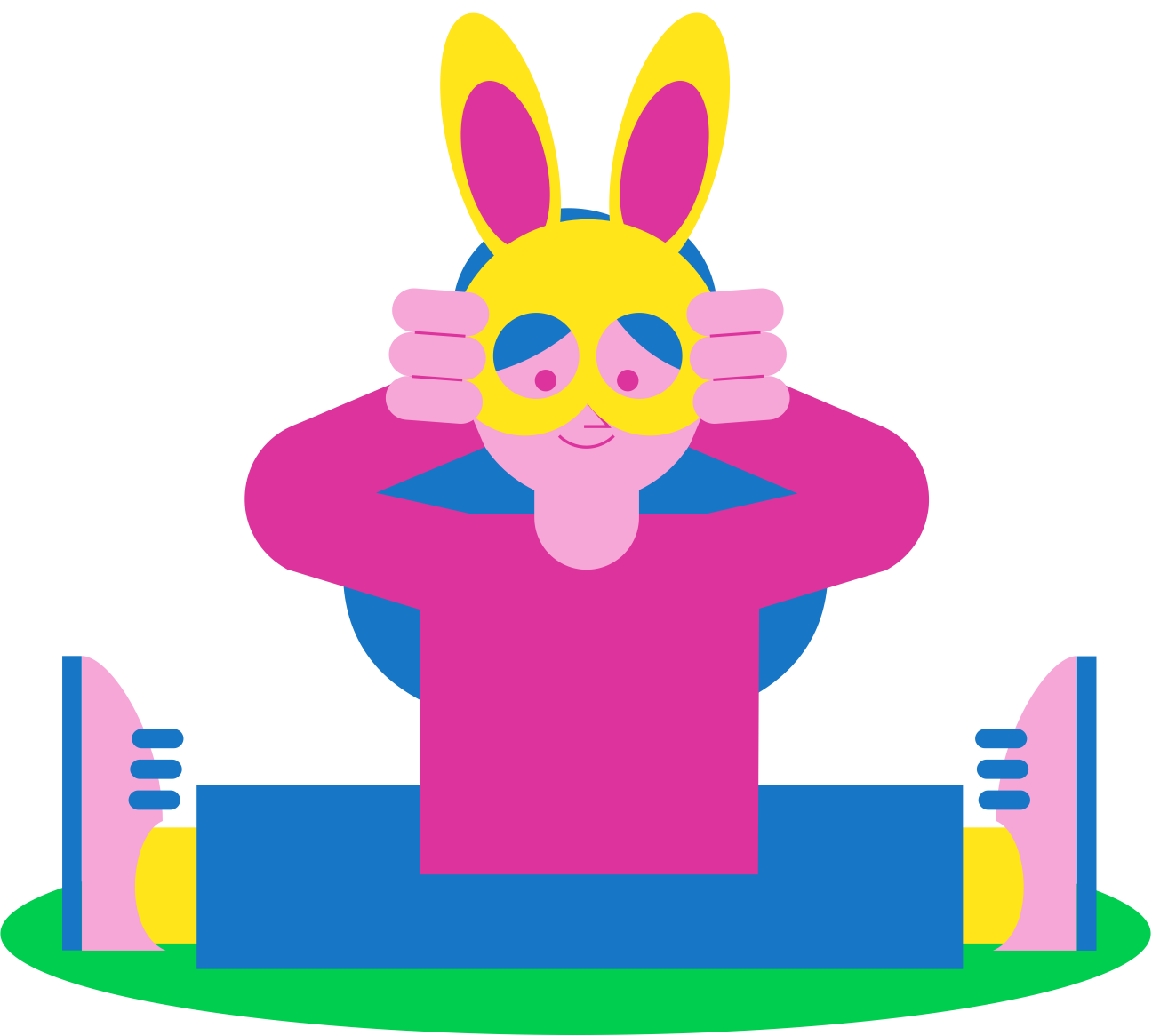 POINTS
This avenue hosts the yearly Easter parade in NYC.
200
POINTS
ANSWER
5TH AVENUE
Lorem ipsum dolor sit amet, consectetur adipiscing elit, sed do eiusmod tempor incididunt ut labore et dolore magna aliqua.
CANDY
300
POINTS
QUESTION 1
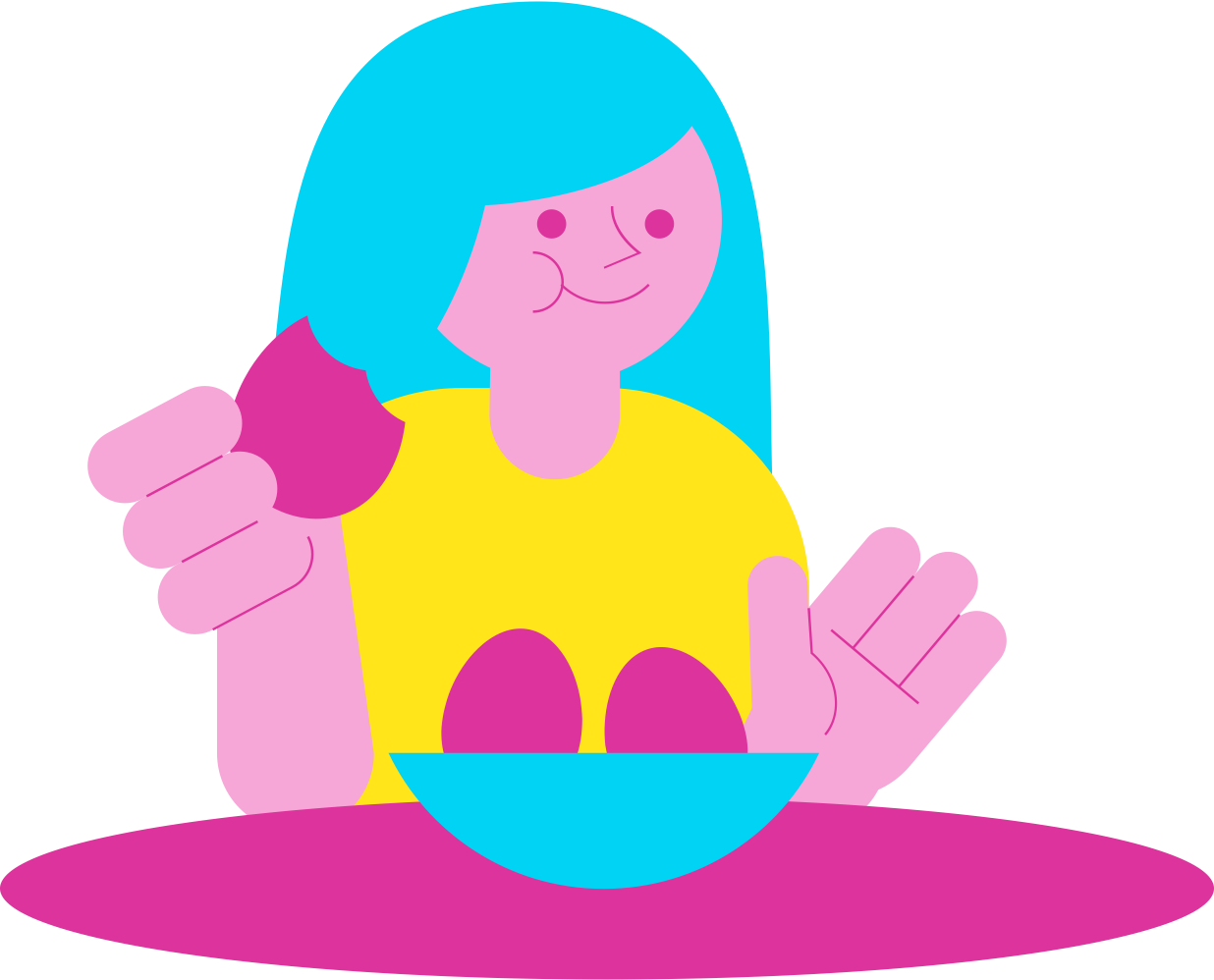 The first candy to be on the Space Shuttle.
300
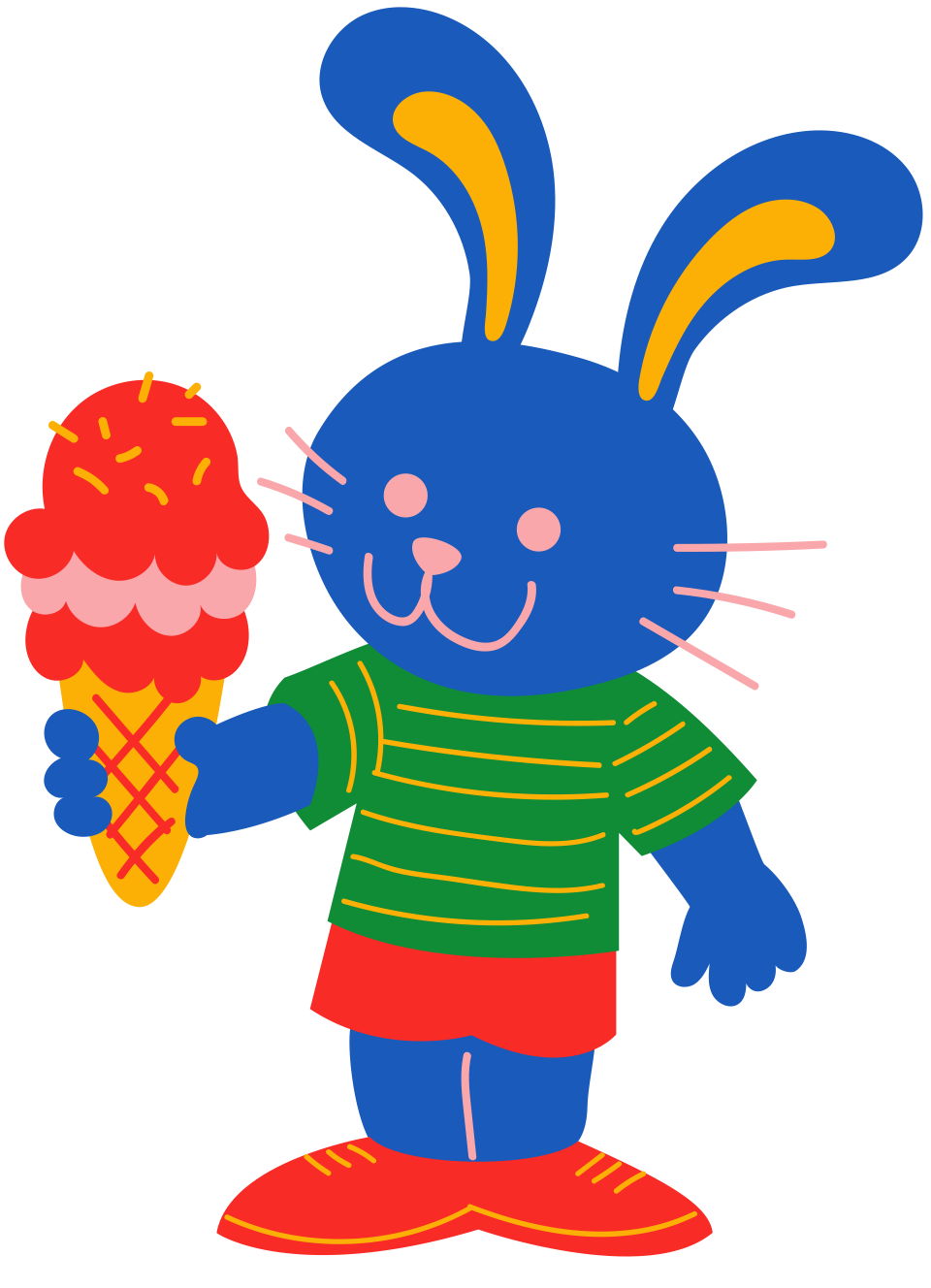 ANSWER
POINTS
M&M'S CHOCOLATE CANDIES
Lorem ipsum dolor sit amet, consectetur adipiscing elit, sed do eiusmod tempor incididunt ut labore et dolore magna aliqua.
200
QUESTION 2
POINTS
These colorful, sugar-coated marshmallowtreats are shaped likebirds and are aclassic Easter candy.
200
POINTS
ANSWER
PEEPS
Lorem ipsum dolor sit amet, consectetur adipiscing elit, sed do eiusmod tempor incididunt ut labore et dolore magna aliqua.
HISTORY
200
QUESTION 1
POINTS
What common Easter activity involves decorating and dyeing eggs?
200
ANSWER
POINTS
EGG COLORING OR EGG DECORATING
Lorem ipsum dolor sit amet, consectetur adipiscing elit, sed do eiusmod tempor incididunt ut labore et dolore magna aliqua.
150
POINTS
QUESTION 2
This tradition involves children searching for hidden eggs.
150
POINTS
ANSWER
EASTER EGG HUNT
Lorem ipsum dolor sit amet, consectetur adipiscing elit, sed do eiusmod tempor incididunt ut labore et dolore magna aliqua.
SCOREBOARD
THE WINNER IS
TEAM B
RESOURCE
PAGE
Use these design resources
in your Canva Presentation.
This presentation template
uses the following free fonts:

Titles: Paytone One
Headers: Lato
Body Copy: Lato

You can find these fonts
online too. Happy designing! 

Don't forget to delete this
page before presenting.
CREDITS
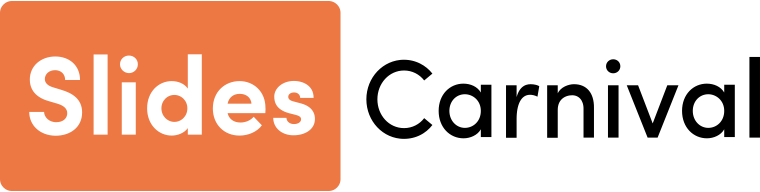 This presentation template is free for everyone to use thanks to the following:
SlidesCarnival
for the presentation template
Pexels
for the photos